Antes y después del viaje
UNIDAD C
Componentes y sistemas
Realizar una inspección antes de comenzar un recorrido y una inspección después de terminarlo puede ayudar a detectar defectos, deficiencias, estudiantes dormidos y mucho más. 
El conocimiento básico de los componentes del autobús escolar es fundamental para realizar una inspección diaria precisa antes del viaje.
Sistemas de frenos
Frenos hidráulicos: funcionan a través de la presión de fluido
Frenos de aire: uso de aire comprimido
Sistema de frenos antibloqueo: utiliza la computadora para monitorear y ayudar a controlar el frenado
Motores y transmisiones
Diésel: utiliza combustible diésel o combustible alternativo mixto; los motores a diésel usan compresión para encender el combustible 
Gasolina: usa gasolina o combustible alternativo mixto; los motores a gasolina usan bujías para encender el combustible
Eléctrico 
Gas natural comprimido
Transmisión
La transmisión manual requiere el uso de un embrague para aplicar y retirar el torque del motor al eje de entrada de la transmisión
La transmisión automática cambia automáticamente a marchas más altas y más bajas con cambios en la velocidad del vehículo y la carga en el motor
Sistemas de dirección
Volante 
Brazo Pitman 
Columna
Caja de cambios/cremallera y piñón 
Mangueta de dirección y rótulas 
Conjunto del eje de pivote
Sistema de suspensión
Ballestas: soportan el peso del vehículo, mantienen la altura de conducción y absorben los golpes de la carretera. Mantienen las ruedas del vehículo en contacto firme con el camino y proporcionan un viaje cómodo. 
Amortiguadores: reducen los efectos del movimiento hacia arriba y hacia abajo. Los amortiguadores reducen la tasa de rebote, alineado o balanceo, la inmersión de frenos y la aceleración del hundimiento
Sistema eléctrico
La batería es la fuente inicial de electricidad
El alternador alimenta el sistema eléctrico cuando el vehículo está en marcha y restaura la carga de la batería 
El motor de arranque convierte la electricidad en energía mecánica para arrancar el motor
La caja de fusibles contiene fusibles que protegen el sistema eléctrico de sobrecargas eléctricas
Sistema de advertencia de tráfico
Parte delantera del autobús: 2 luces rojas, 2 luces ámbar
Brazo de "Stop": 1 luz superior y 1 inferior rojas en un letrero rojo
Parte trasera del autobús: 2 luces rojas, 2 luces ámbar
Mantenimiento preventivo
Mantiene el autobús en condiciones de funcionamiento seguras
Previene fallos y averías
Mantiene el autobús en condiciones de funcionamiento utilizable
Menor costo de mantenimiento
Elimina problemas para el conductor
Operación del autobús
Sea perceptivo y use sus sentidos
El vehículo le hablará de muchas maneras
Escuche, sienta, mire y huela
Inspección después del viaje
La inspección después del viaje es responsabilidad del conductor del autobús y es tan importante como la inspección antes del viaje
La inspección después del viaje le permitirá dar cuenta de los estudiantes 
La inspección después del viaje también permitirá al conductor encontrar deficiencias que podrían resolverse con rapidez
Conéctese con VDOE
Jackie.Johnson@doe.virginia.gov
Twitter: @VDOE_News
Facebook: @VDOENews
#VAis4Learners #EdEquityVA
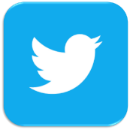 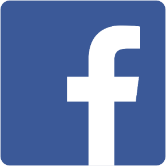 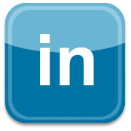